Летние виды спорта
Составила инструктор по физкультуре 
                                                                                                             Башкина О.А
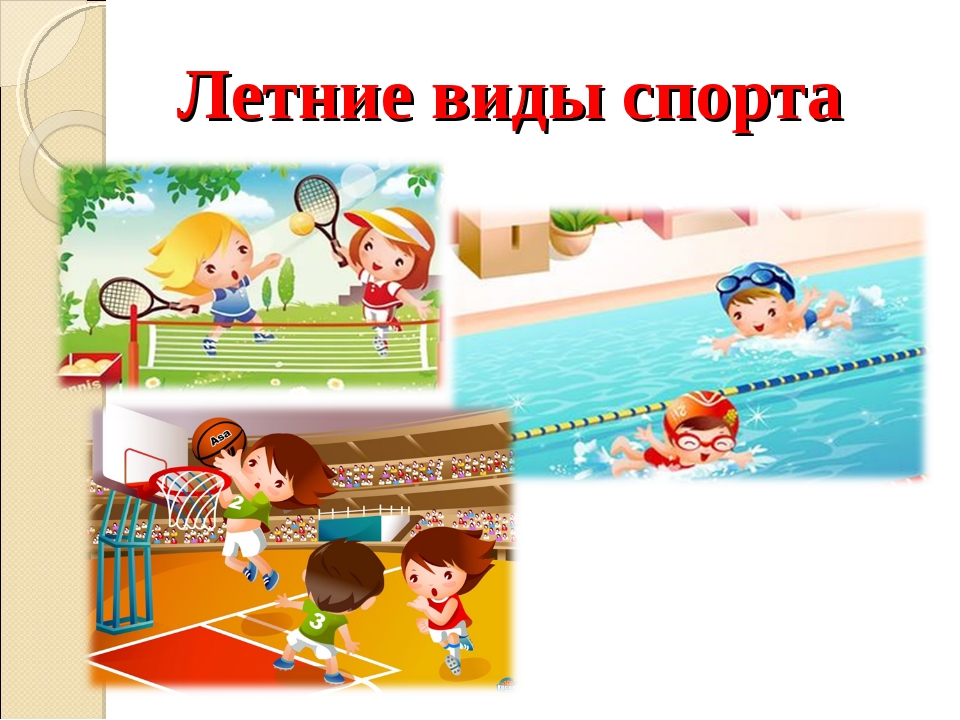 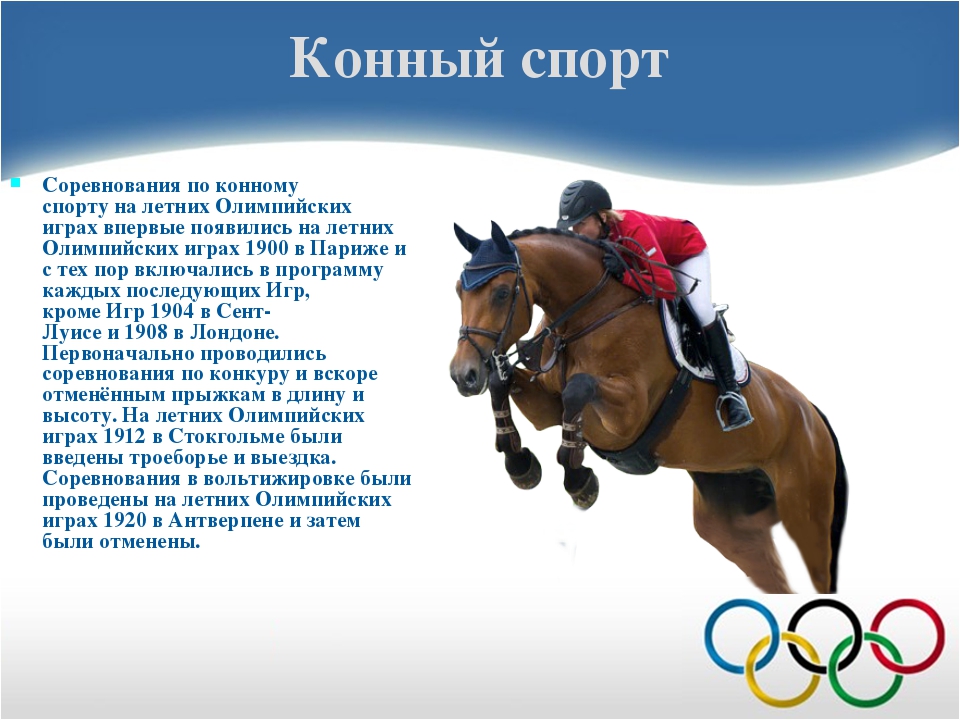 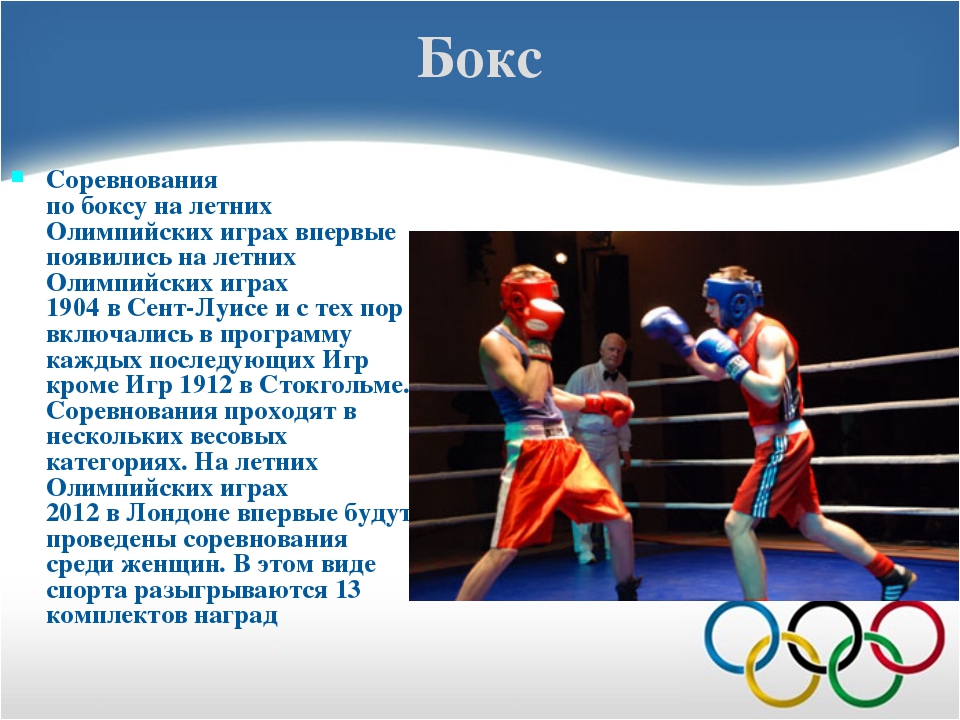 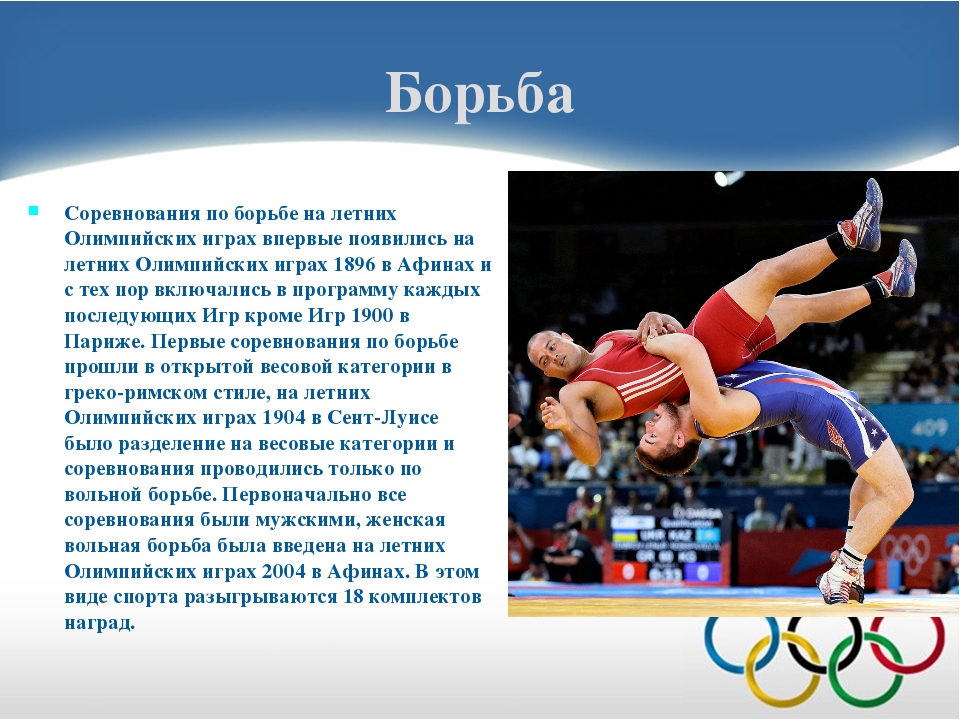 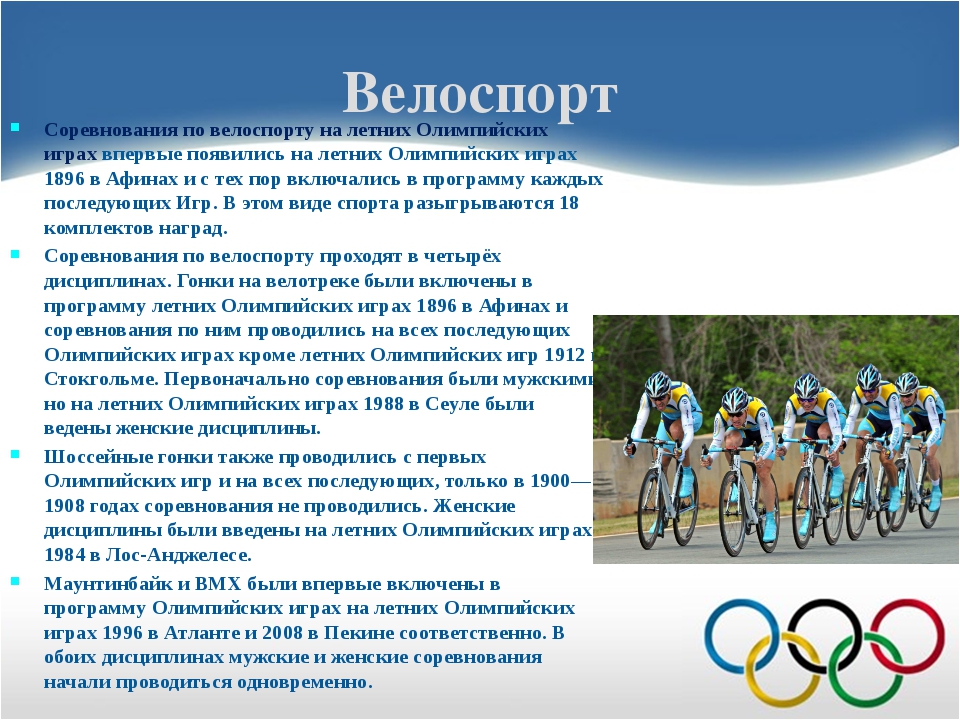 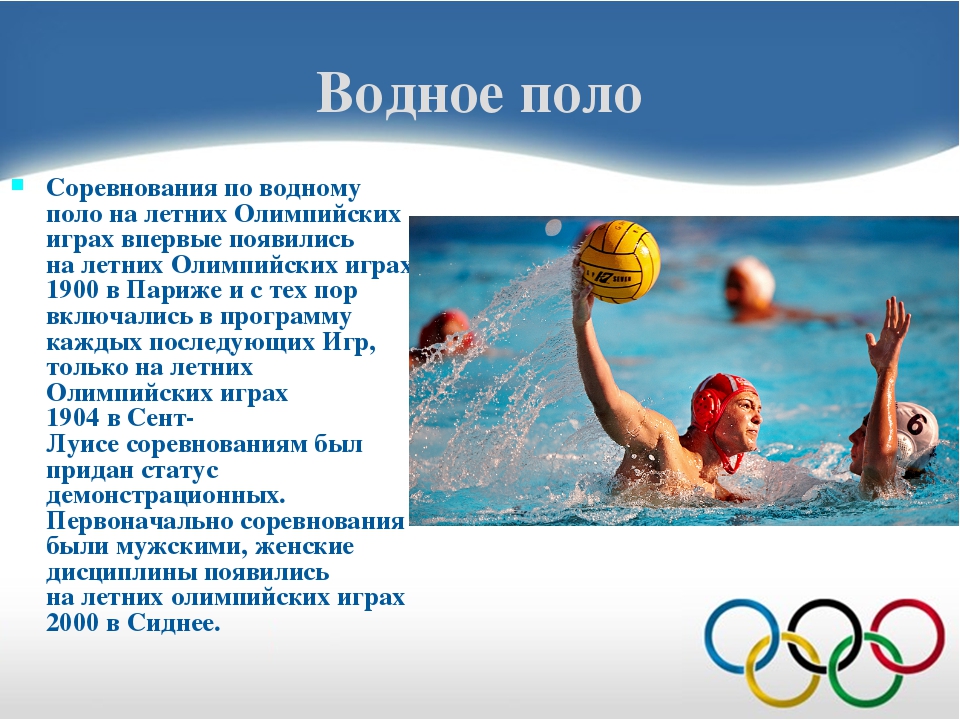 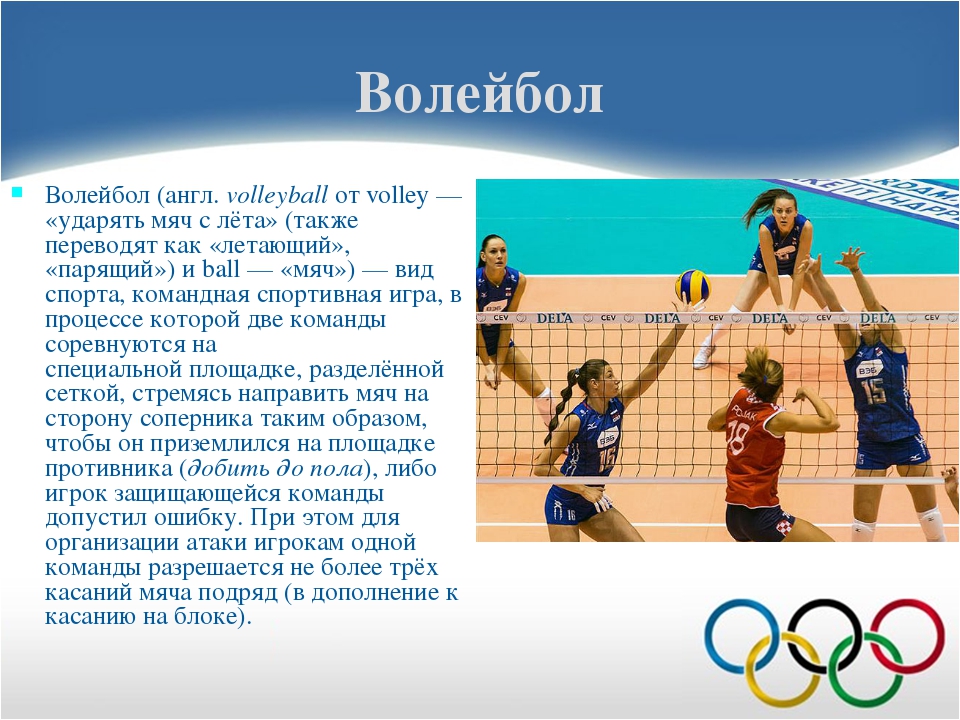 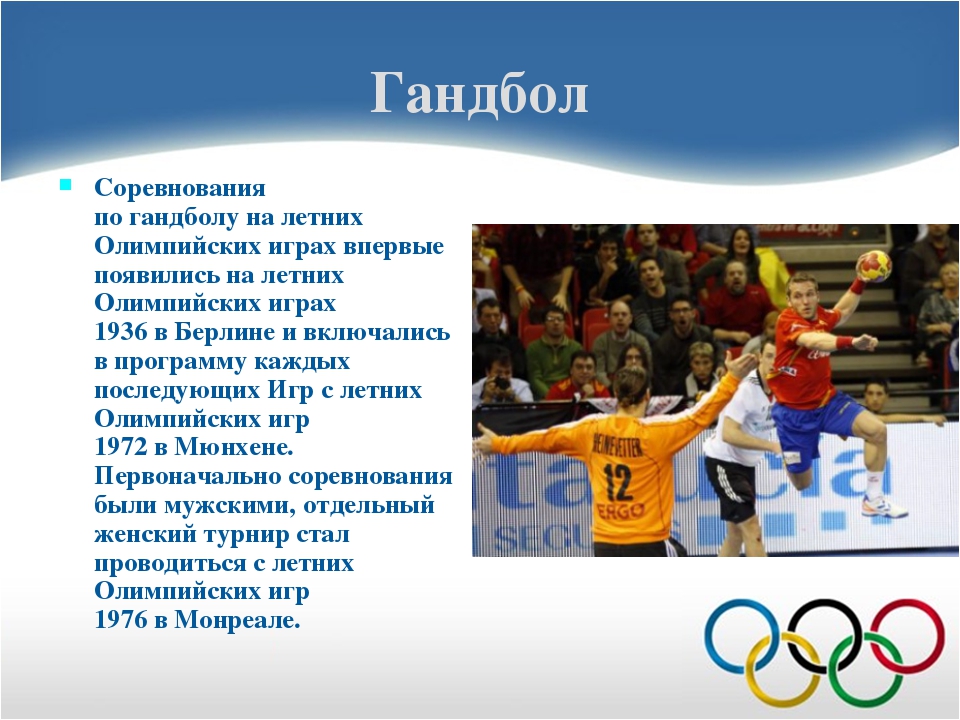 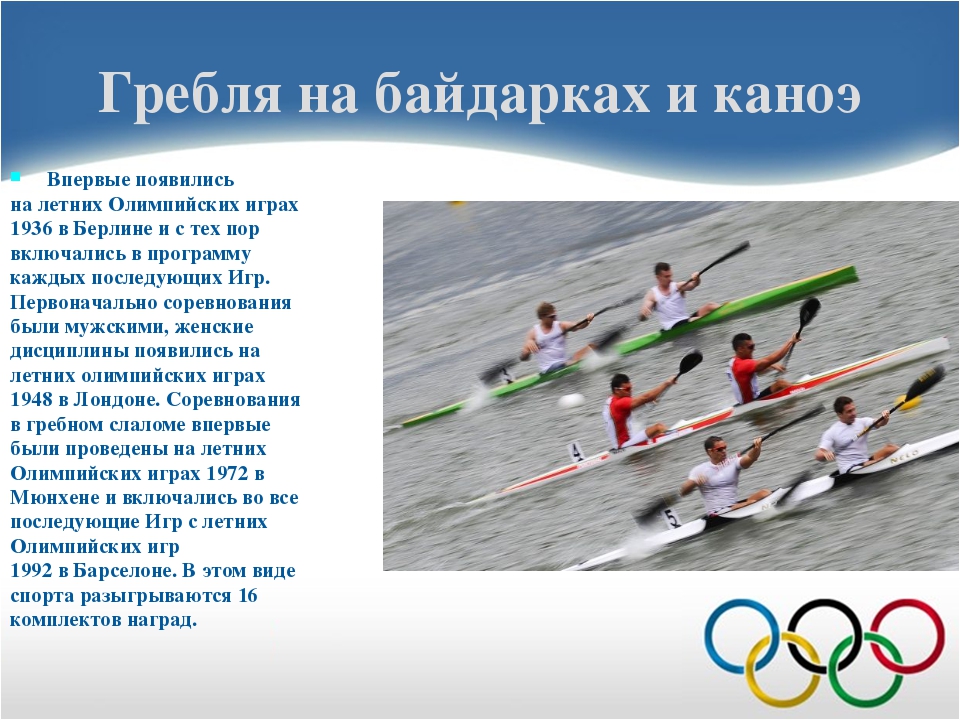 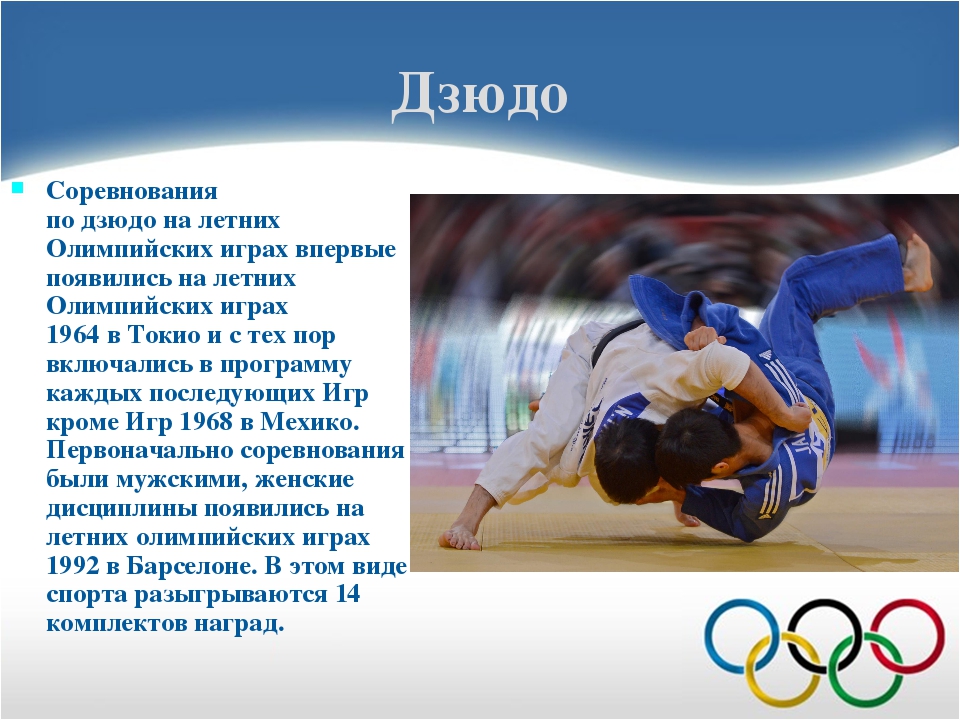 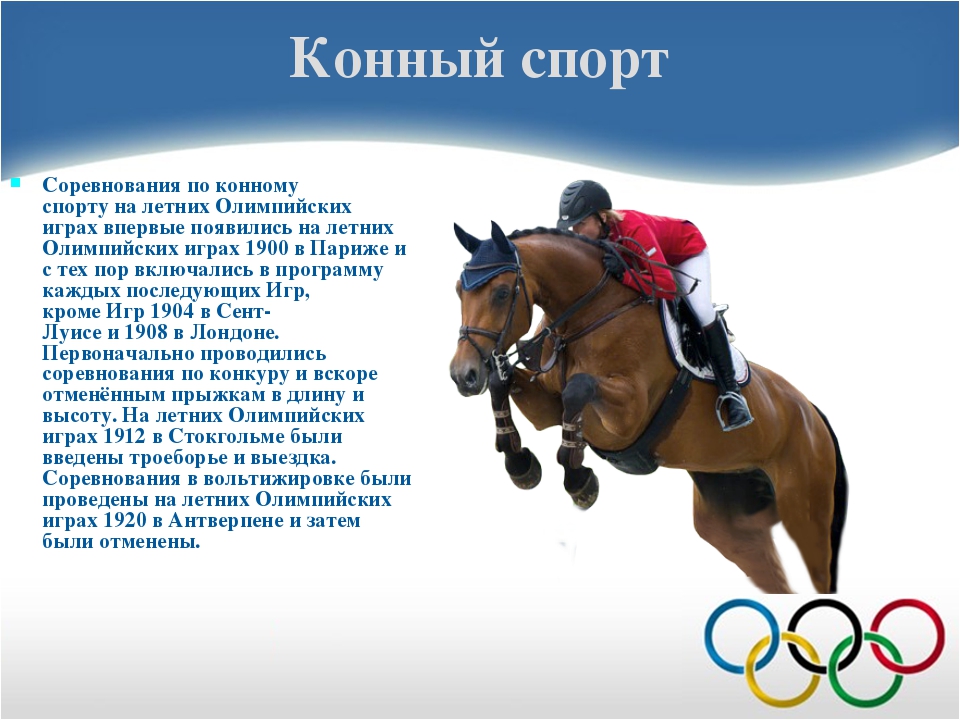 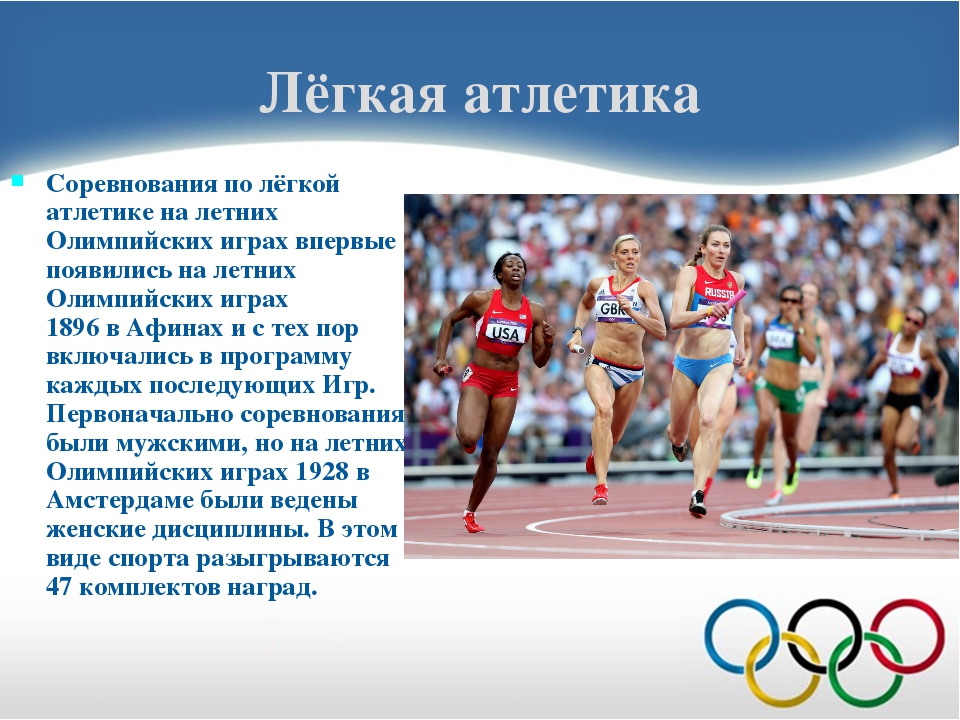 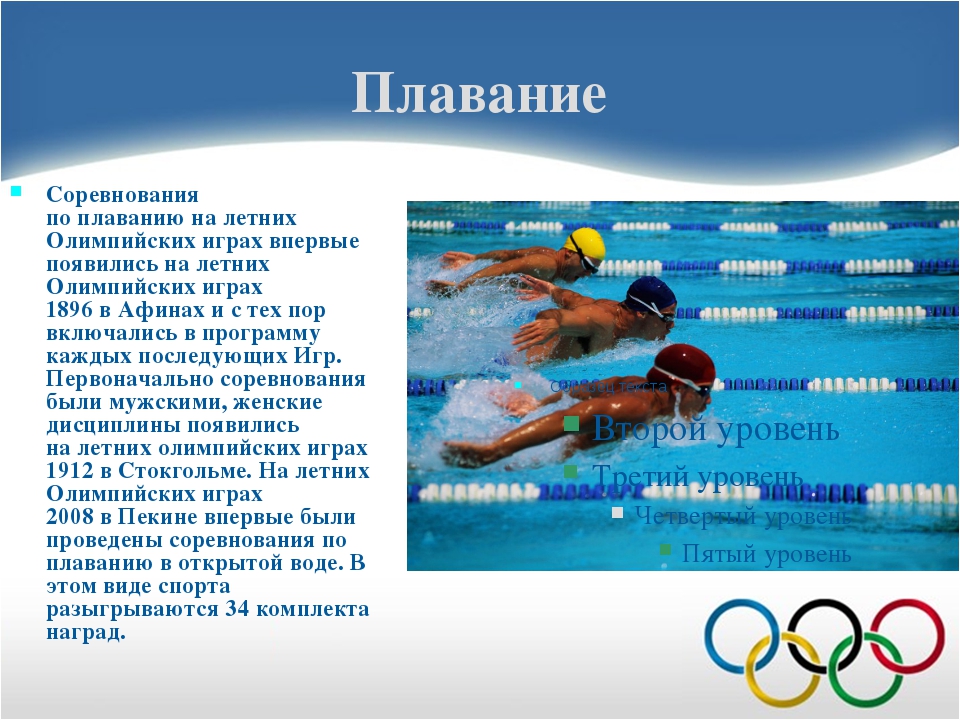 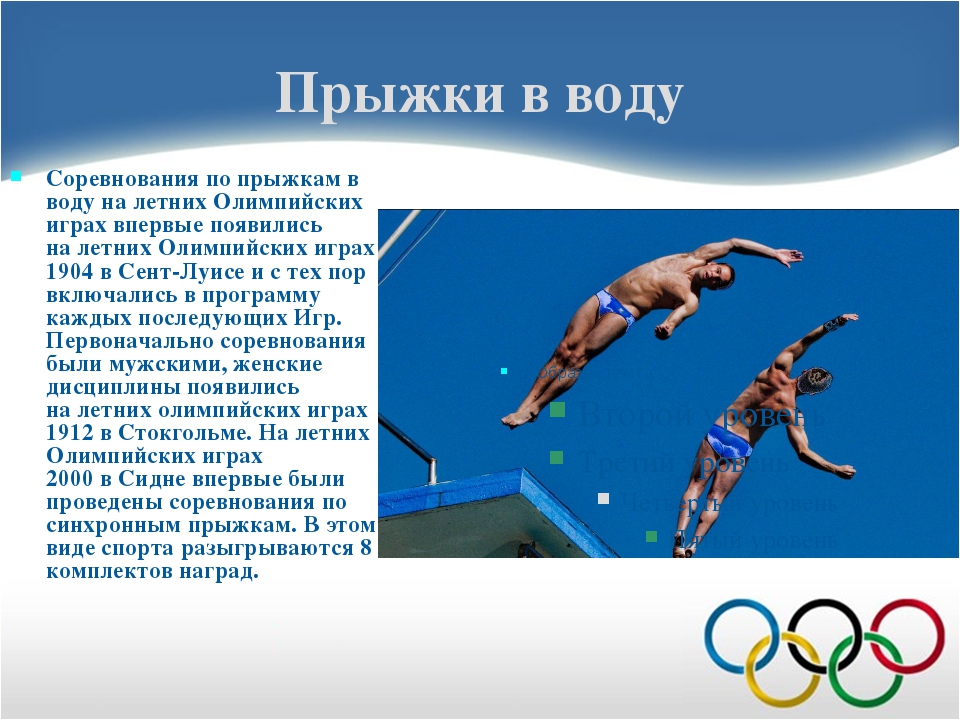 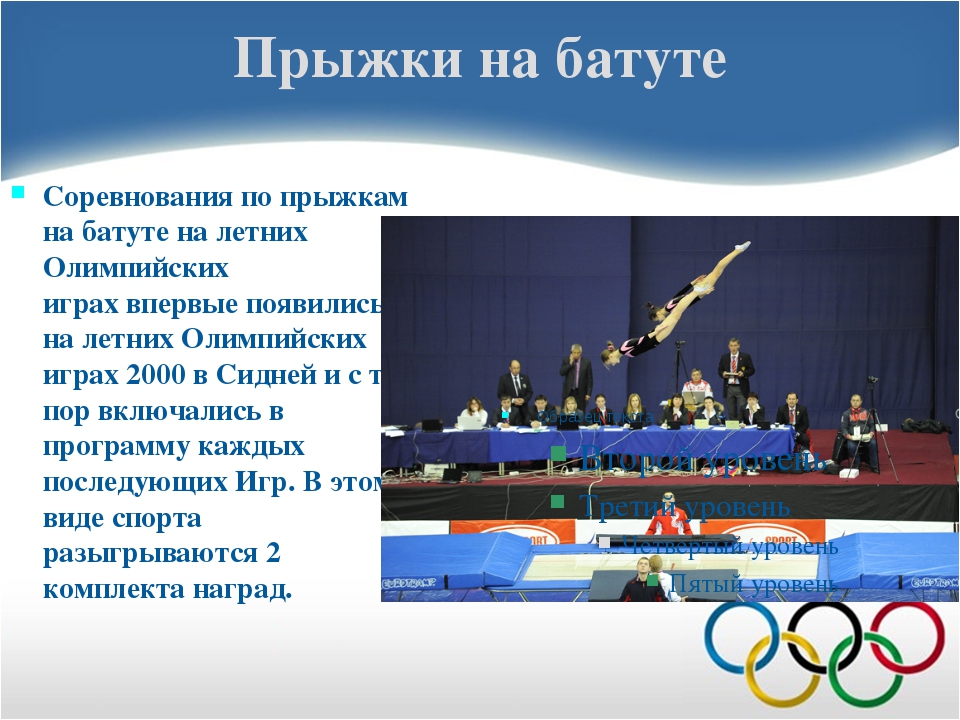 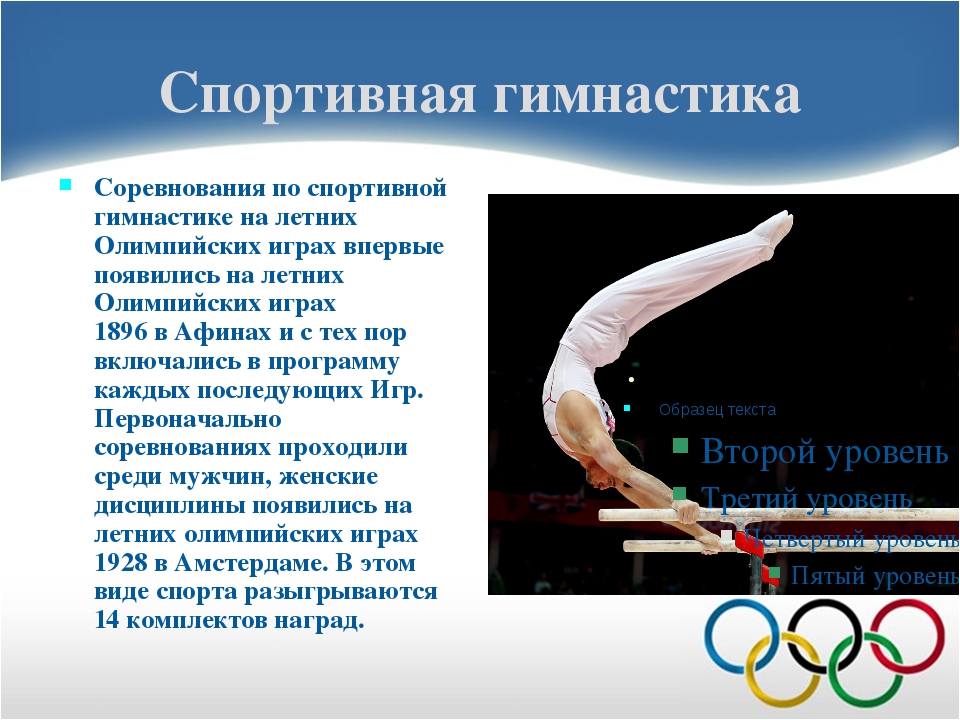 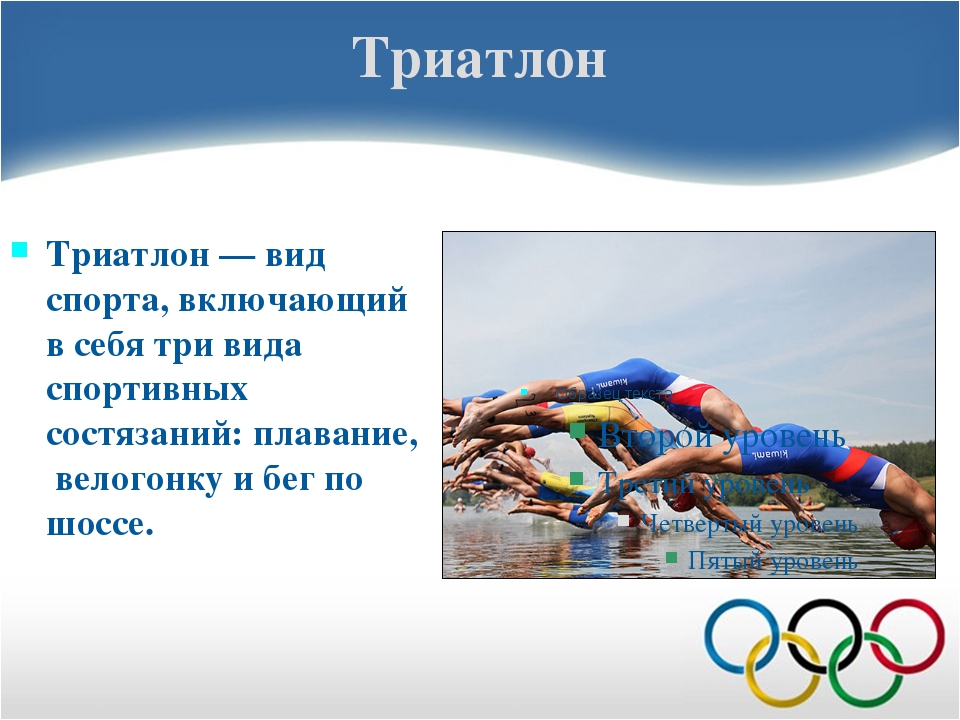 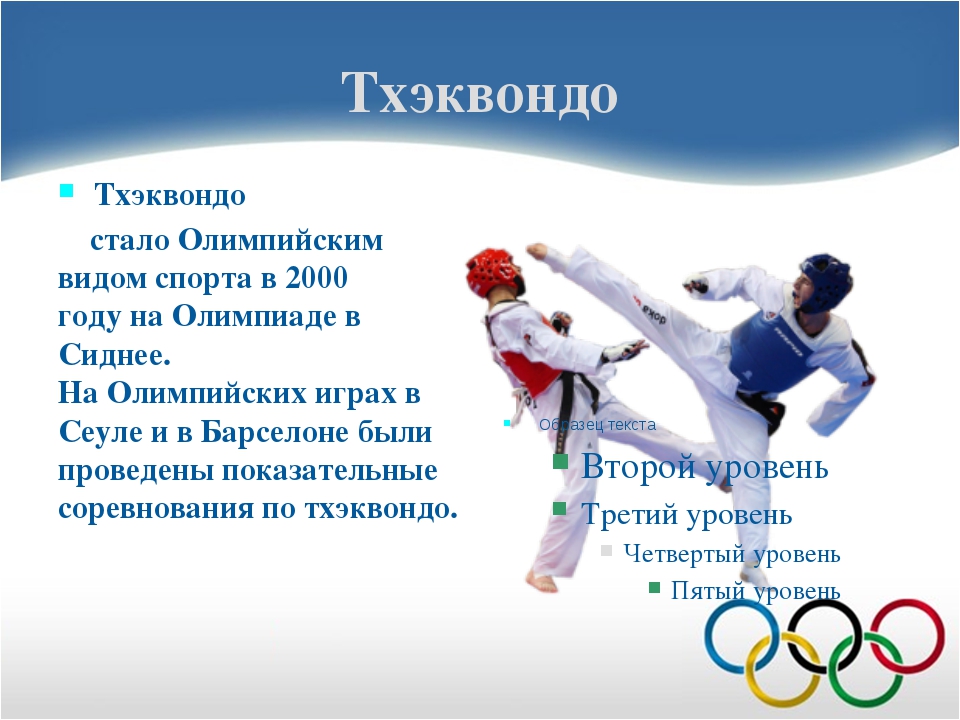 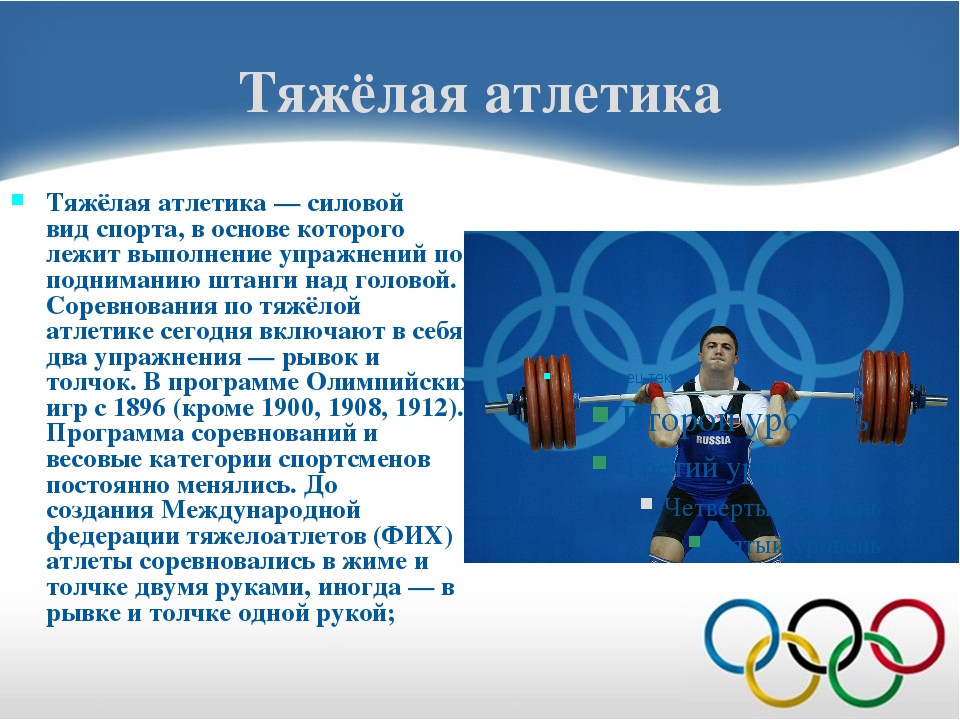 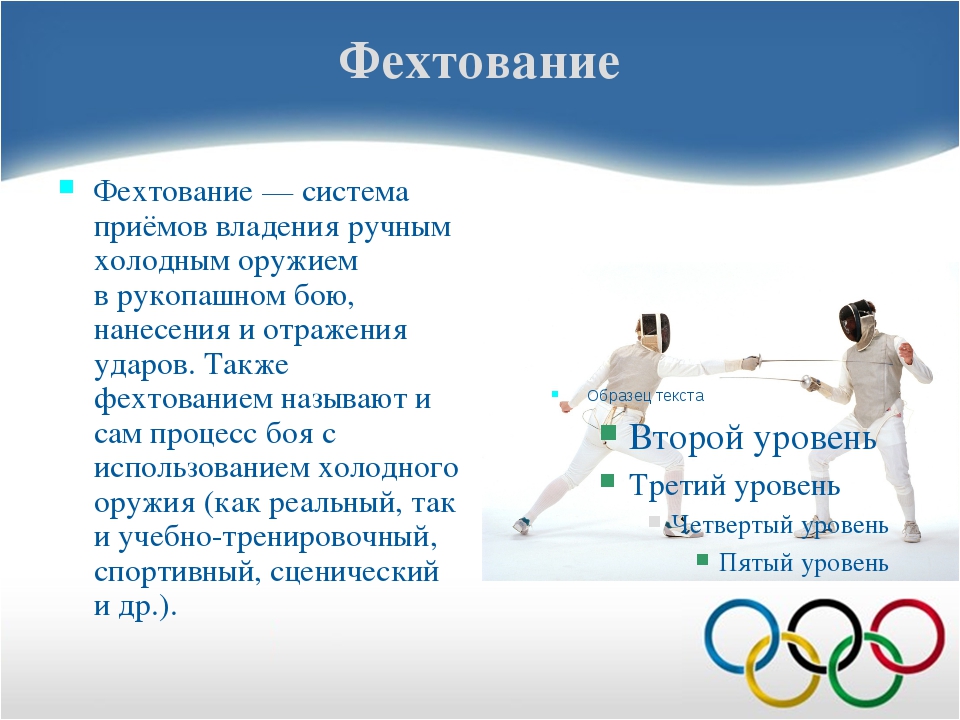 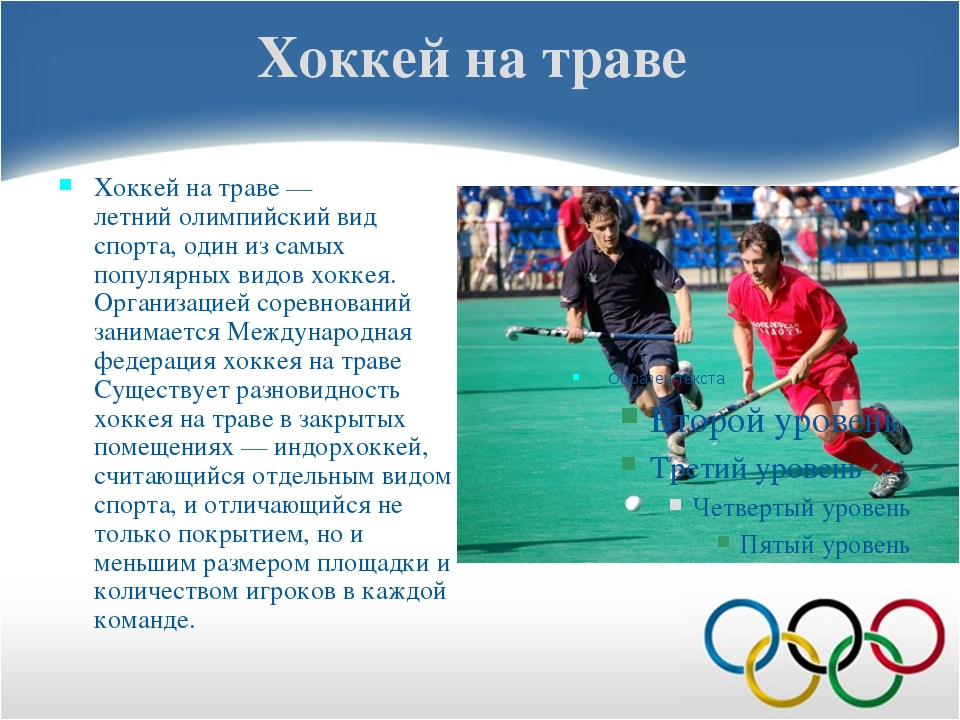 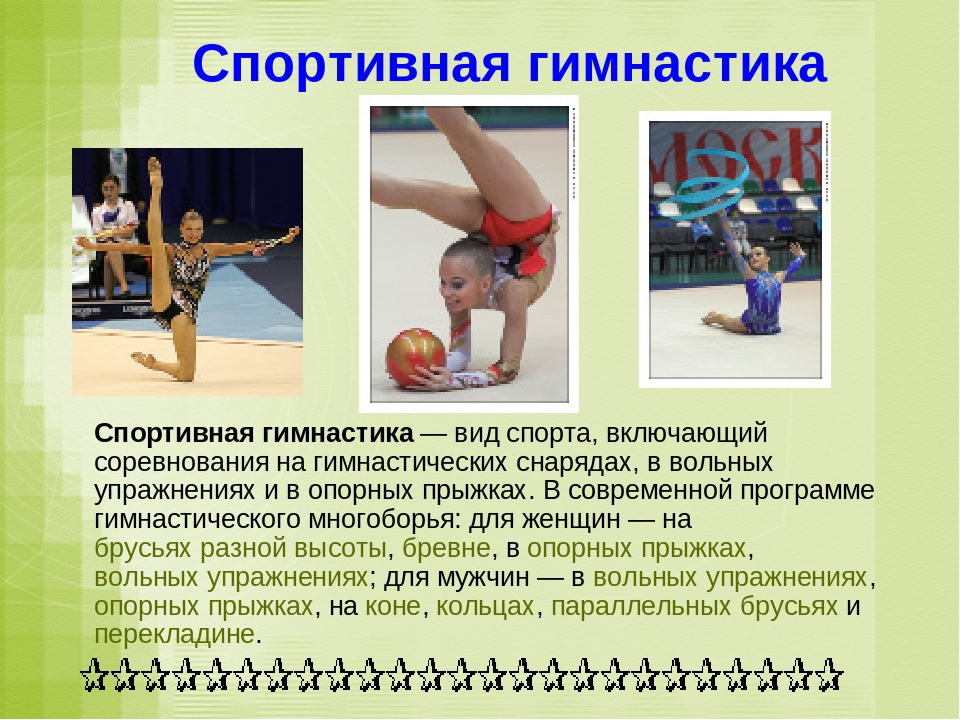 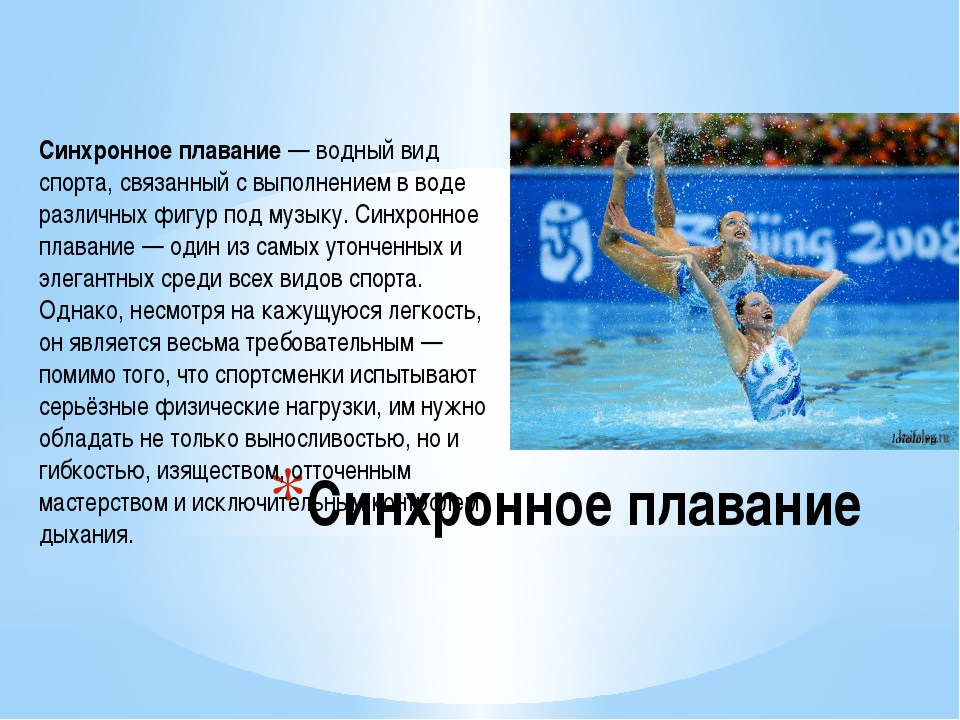 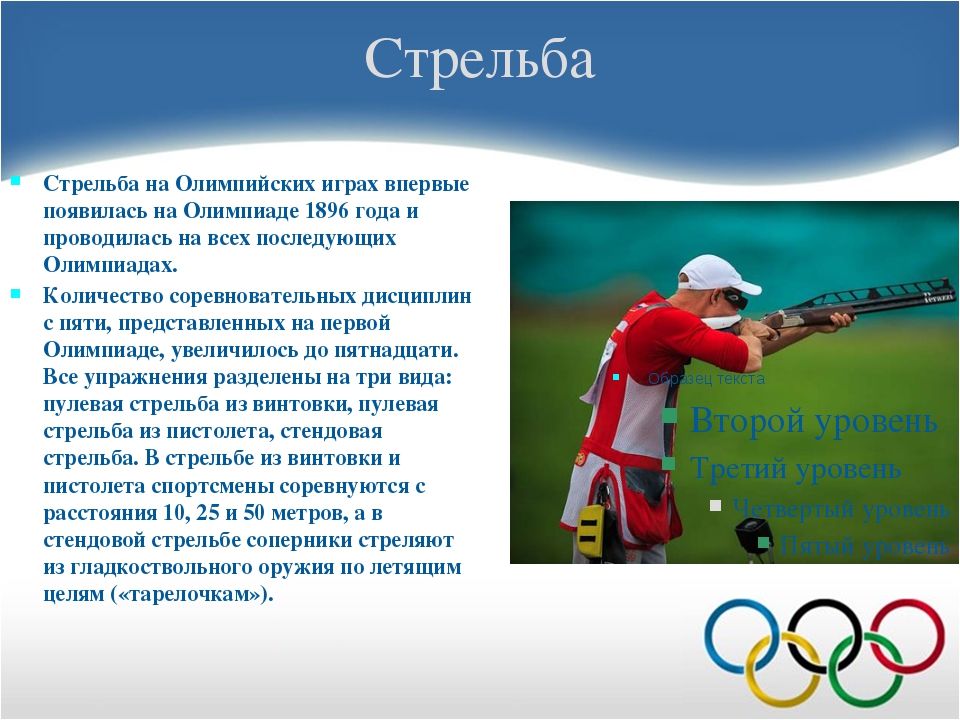 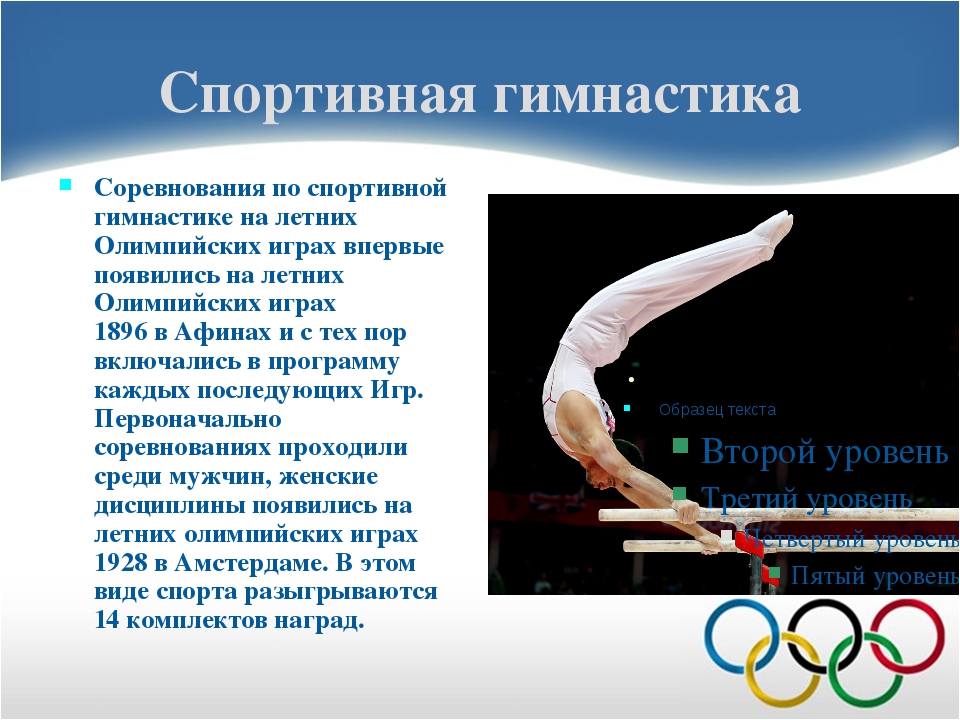 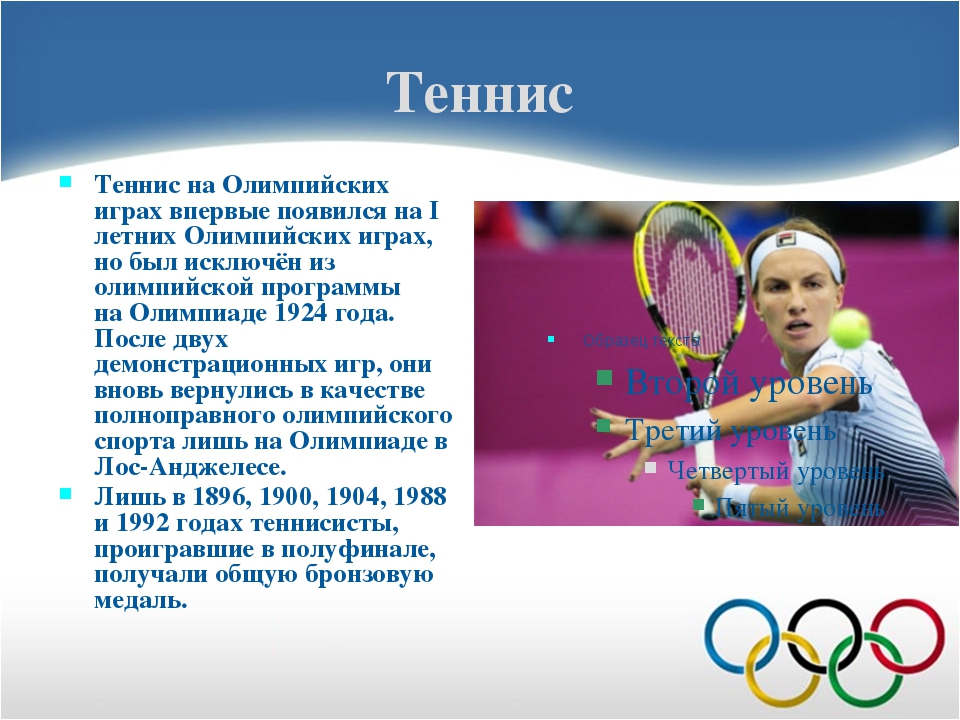 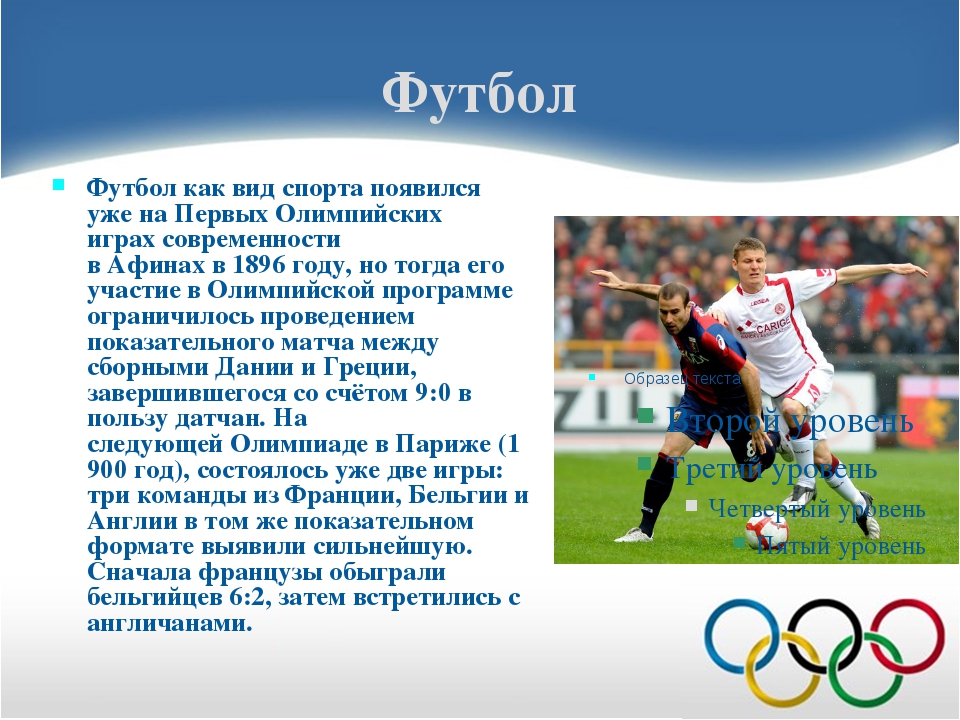 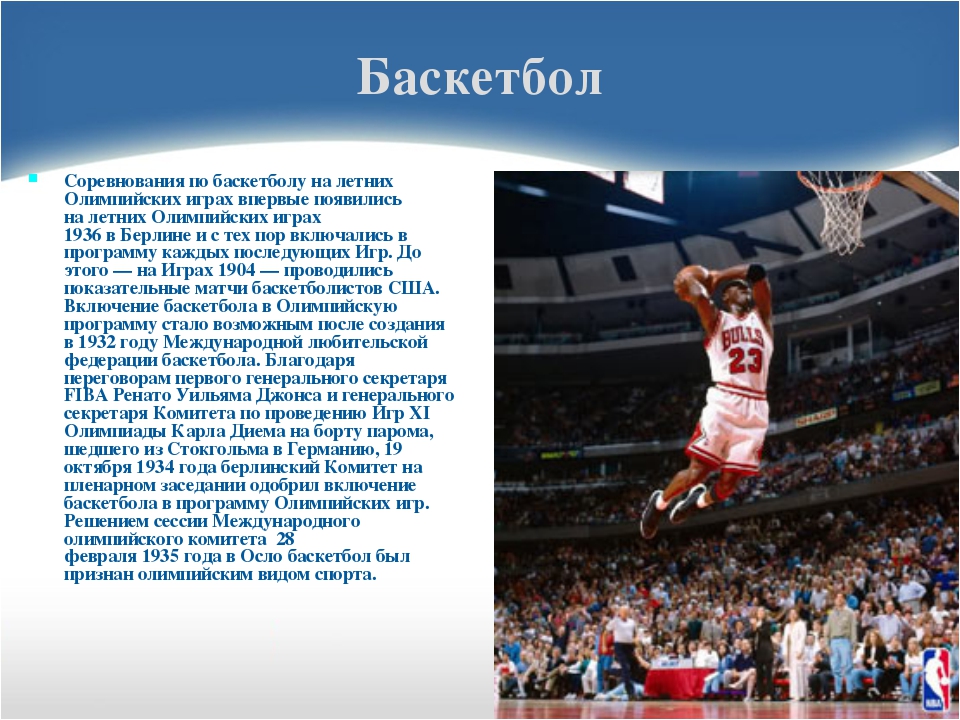 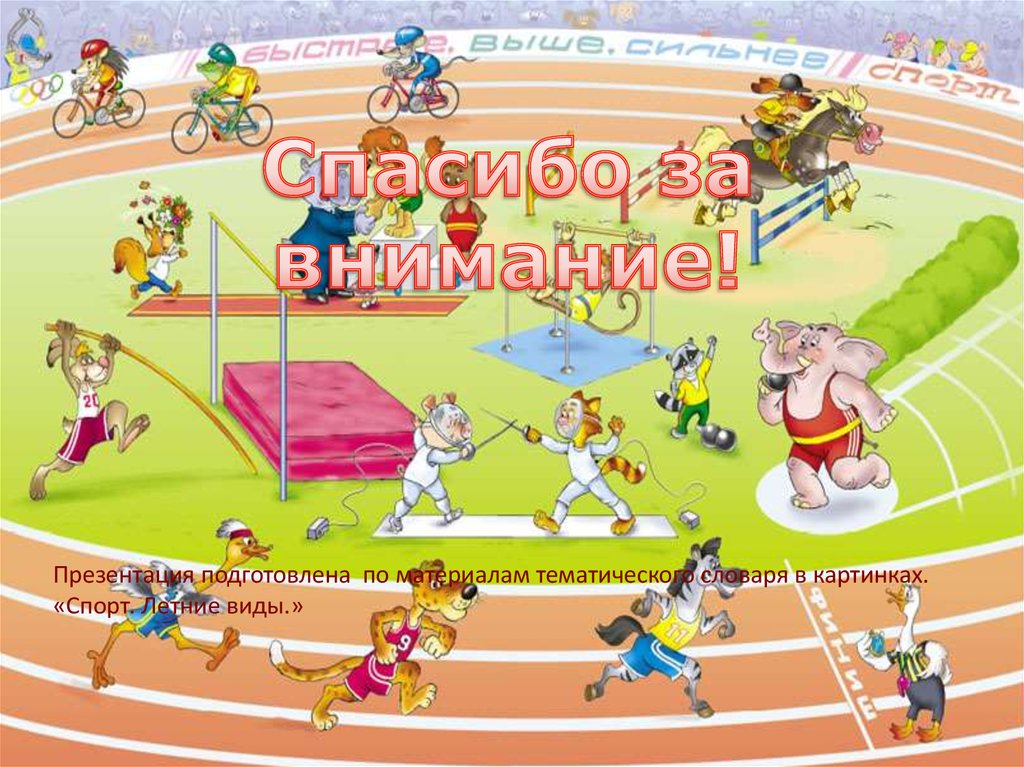